An Ontology-based Automatic Semantic Annotation Approach for Patent Document Retrieval in Product Innovation Design
Feng Wang, Lanfen Lin, Zhou Yang

College of Computer Science
Zhejiang University
Energy Procedia 13(2011) 790-800
Outline
Outline
Background

Semantic representation

Automatic semantic annotation
Background
Product innovation design
Brain storming

Literature review

Build on existing inventions and develop novel technologies/products
Background
Literature review
Refer to existing and relevant patent documents

Professional patent retrieval tools
PatentCafe – keywords and Boolean operator search
BioPatentMiner – keywords and query linkage
SooPAT – keywords and International Patent Classification code 
Etc.

Semantic representation is rarely used
Background
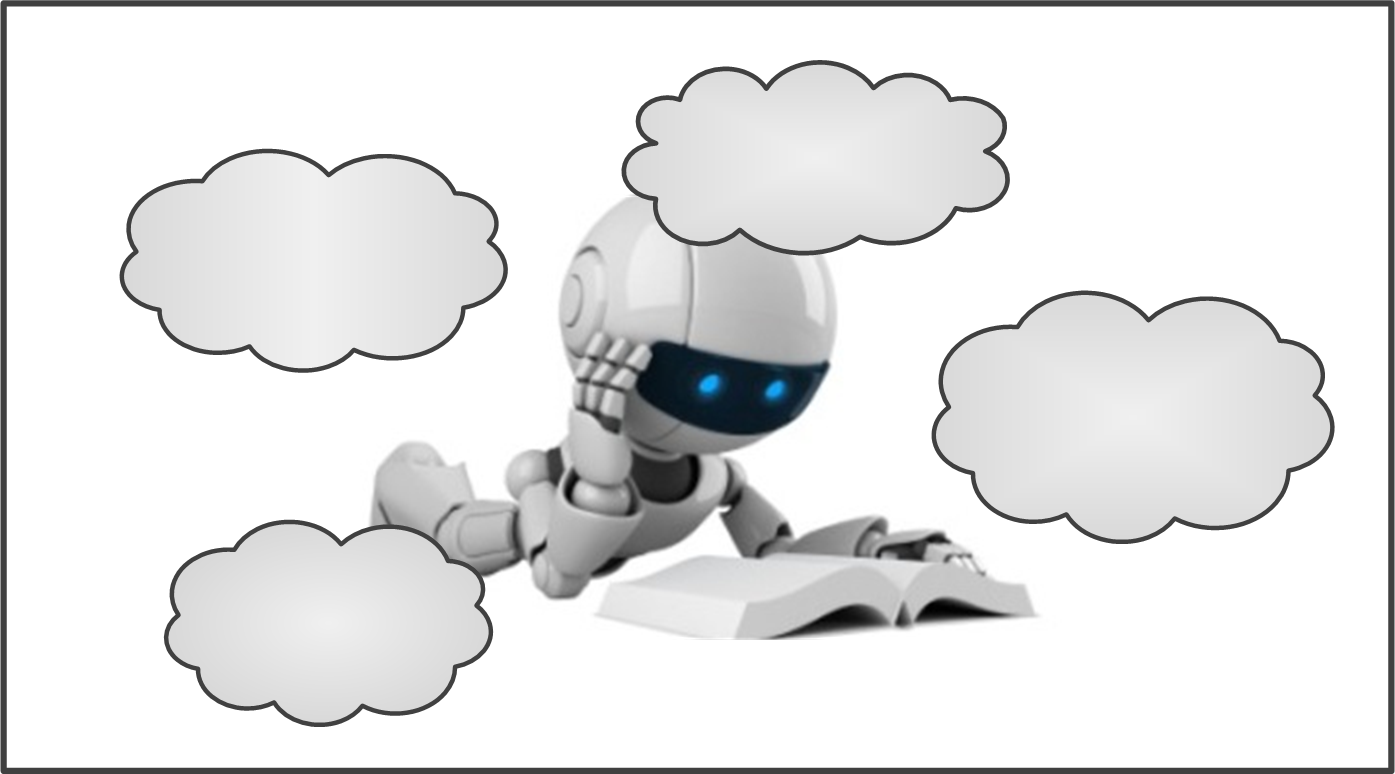 Structure
Domain
Content (concepts)
Syntax (relations)
Semantic Representation
Semantic representation
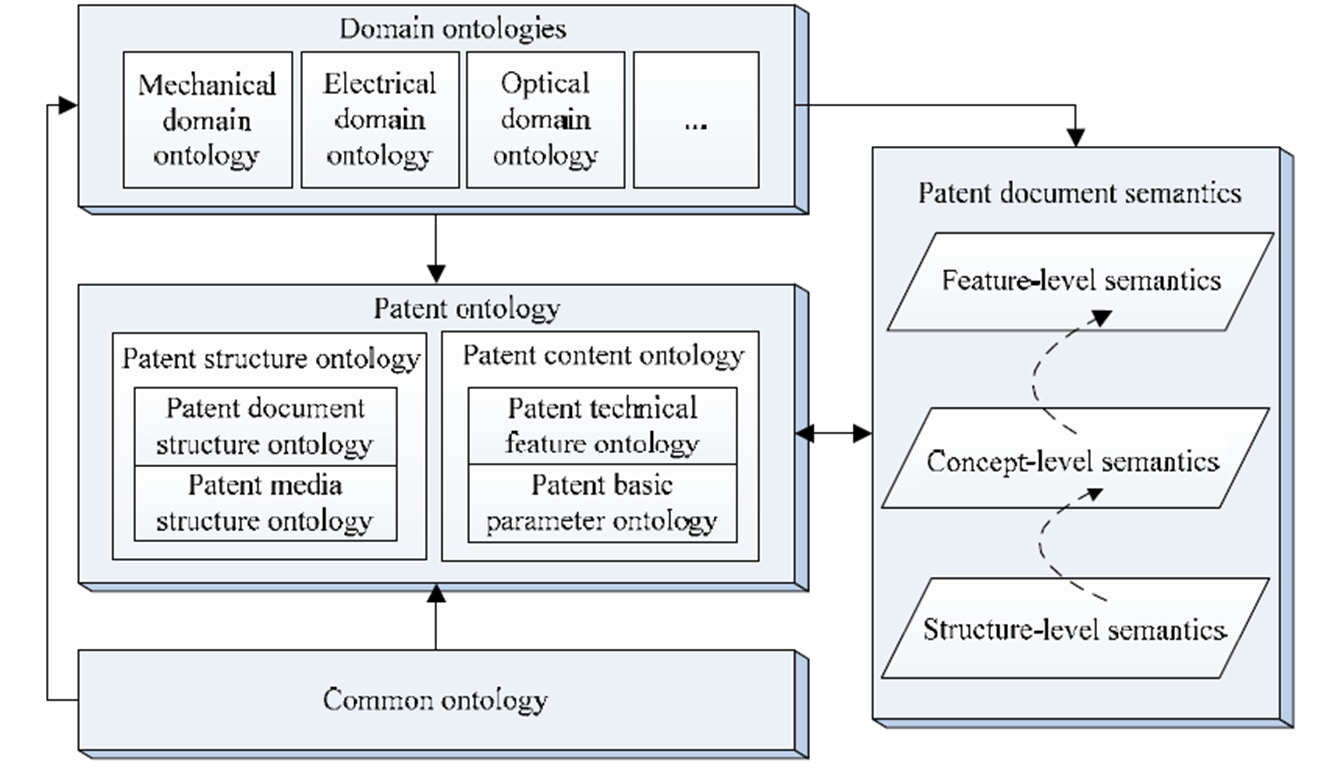 Semantic Representation
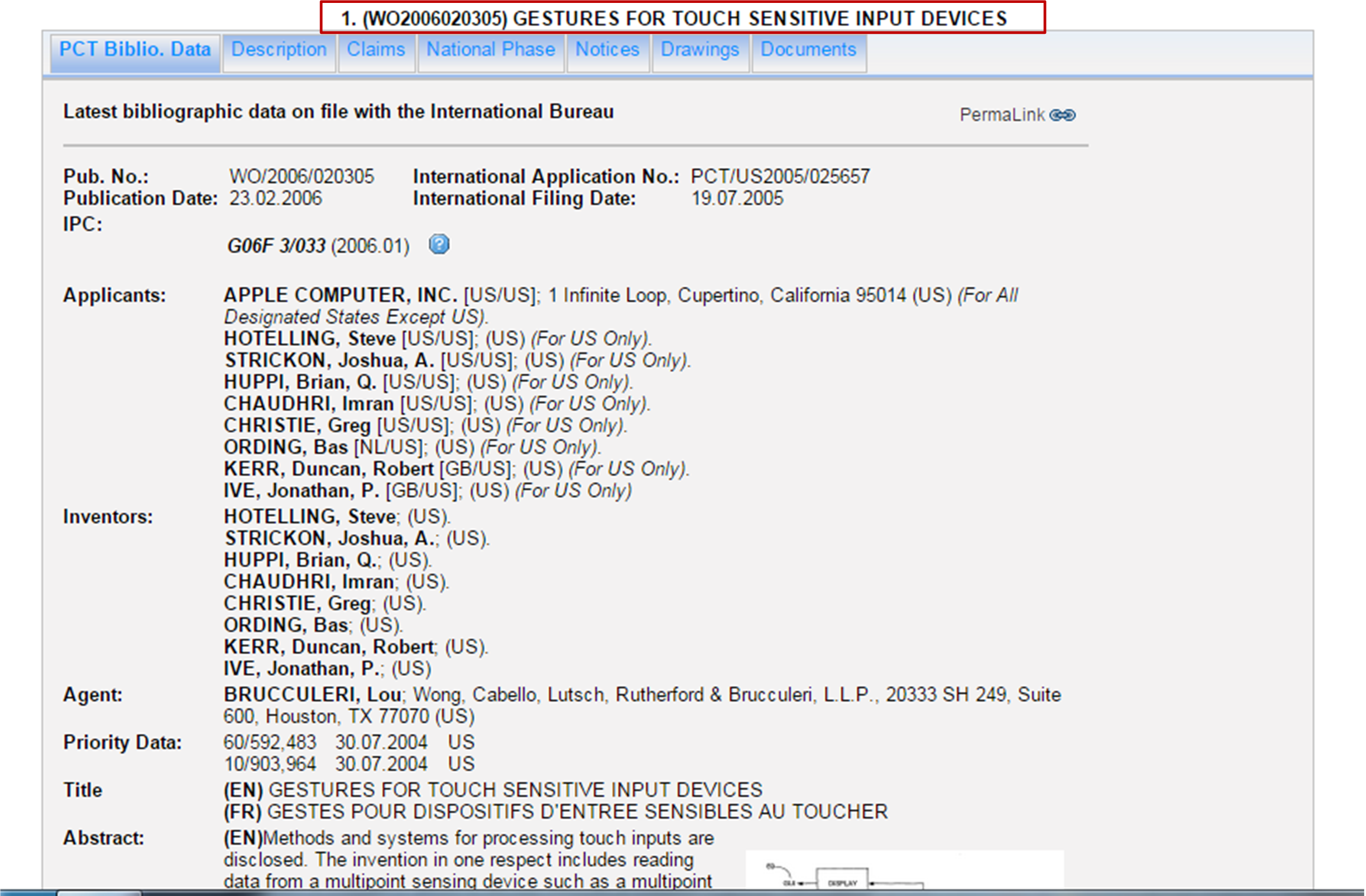 Patent Document
Semantic Representation
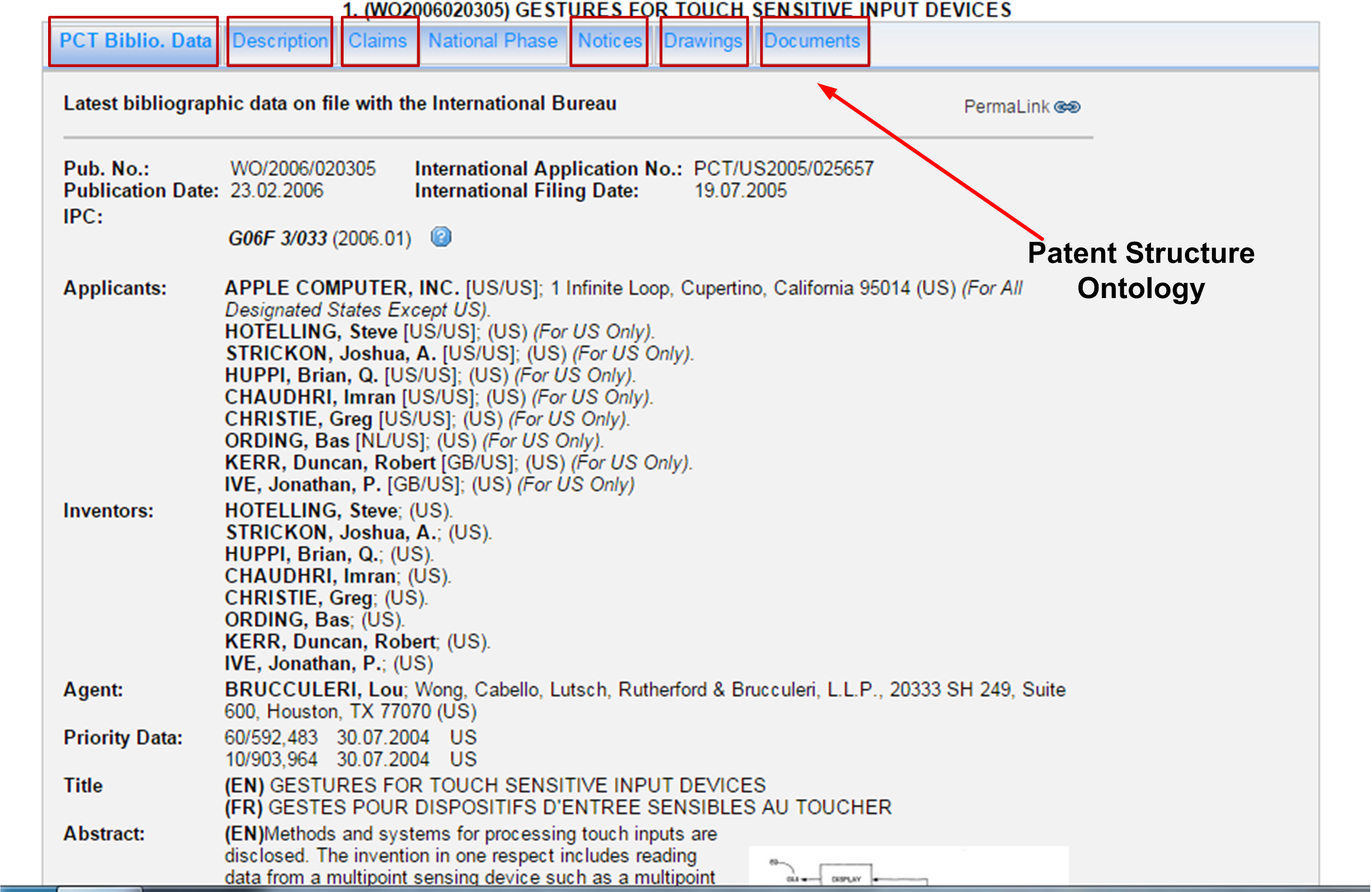 Patent ontology
Patent structure ontology
Specific document structure
First page, description, claims, figures (media), etc
[Speaker Notes: XML parsing + Regular expression]
Semantic Representation
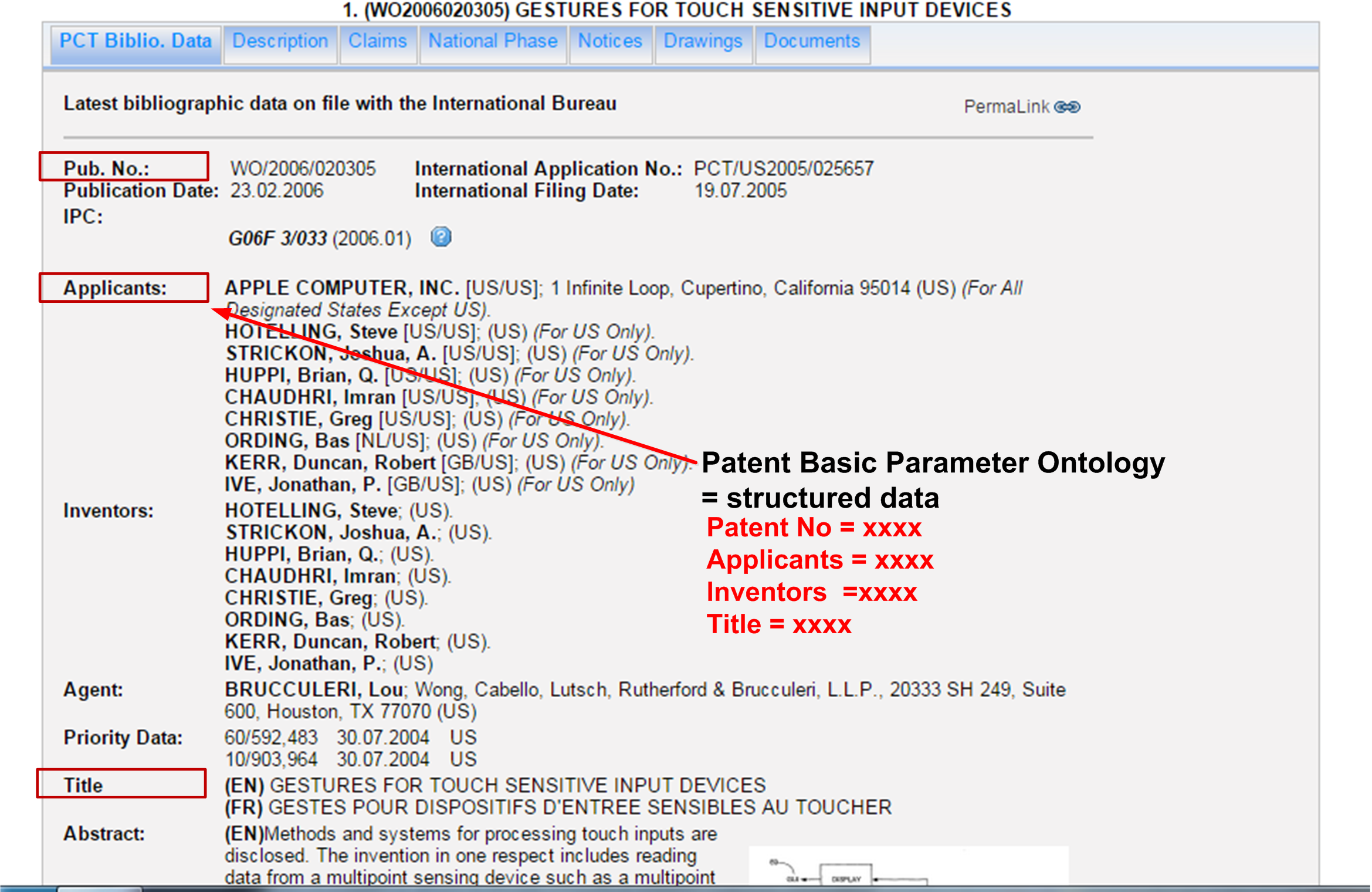 Patent ontology
Patent structure ontology
Specific document structure
First page, description, claims, figures (media), etc
Patent content ontology
Basic parameter ontology
Semantic Representation
Patent ontology
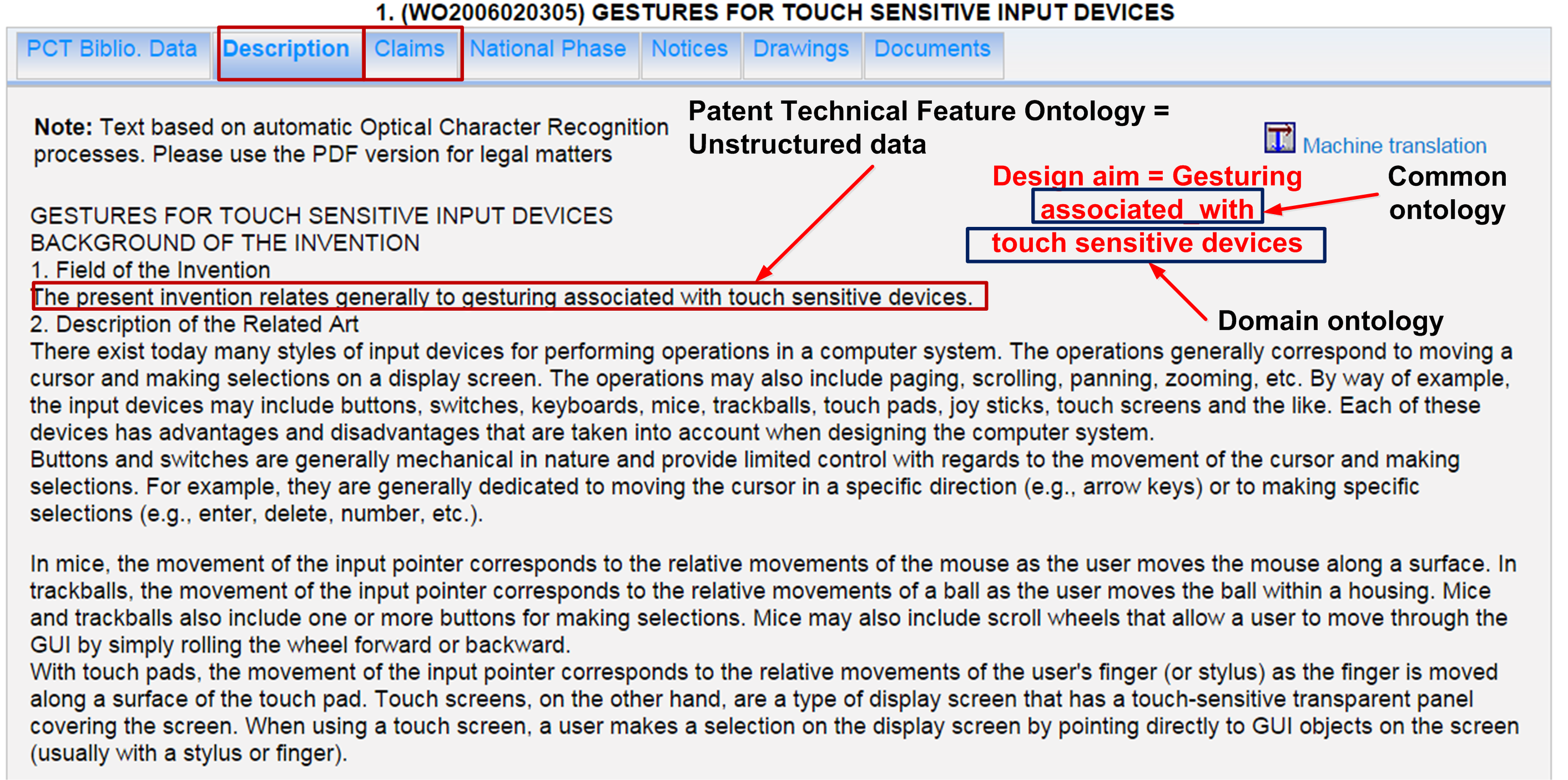 Patent structure ontology
Specific document structure
First page, description, claims, figures (media), etc

Patent content ontology
Basic parameter ontology
Technical feature ontology
Semantic Representation
Semantic representation
Patent structure ontology
Specific document structure
First page, description, claims, figures (media), etc
Patent content ontology
Basic parameter ontology
Technical feature ontology
Common oncology = syntax
Domain oncology = domain-specific terms
Semantic Representation
Patent document semantics
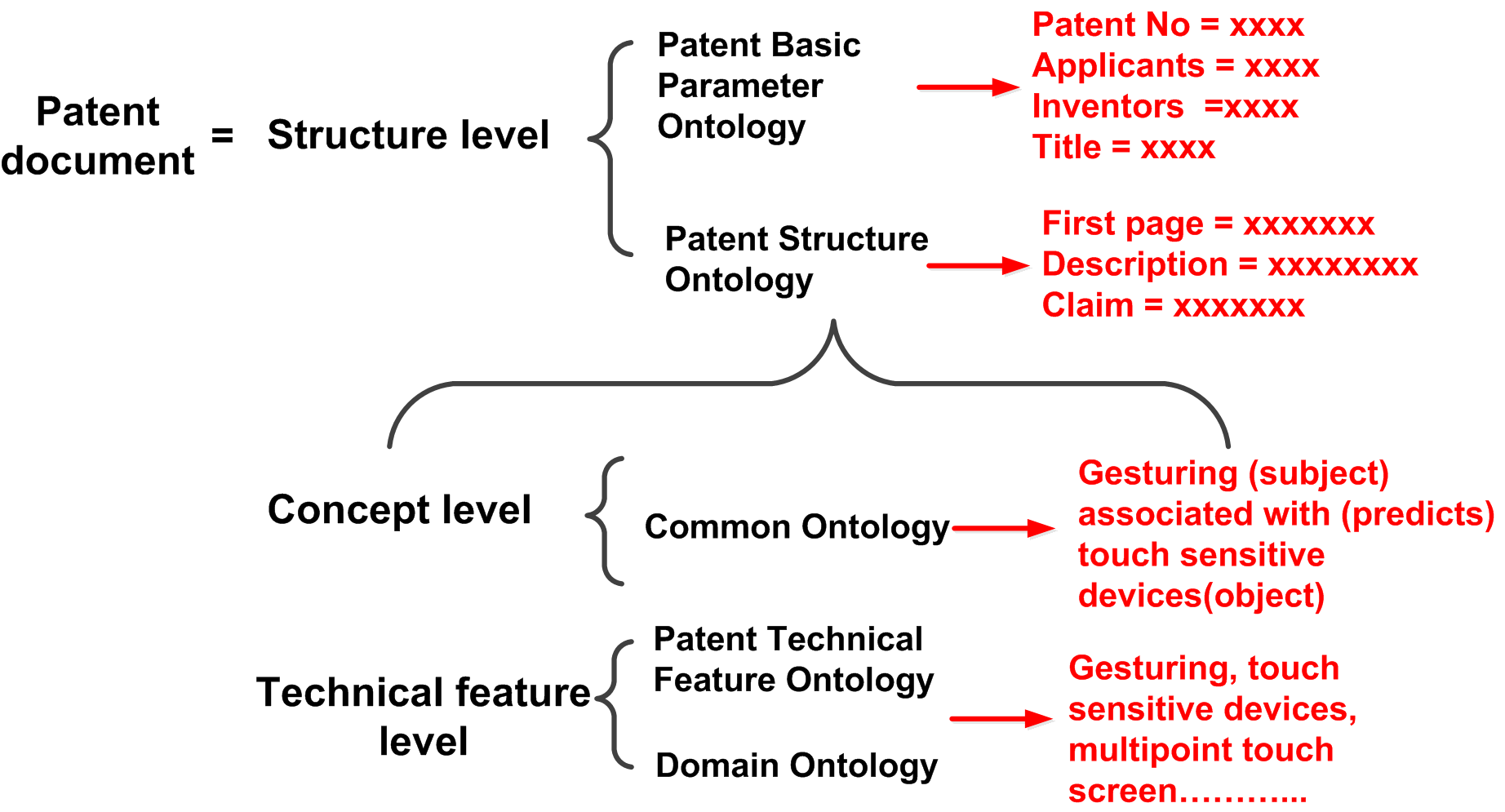 Automatic Semantic Annotation
Automatic semantic annotation
Structure level
Pre-defined template schemes
Regular expression-based parsing
Logical structure: basic parameters, description, claim, etc
Physical structure: headings, sections, subsections, body, etc
Content level
Technical feature level
Automatic Semantic Annotation
Automatic semantic annotation
Structure level
Content level
Content parsing & filtering: filter out irrelevant sentences
POS tagging: identify nouns, verbs, etc
Entity identification: pick up nouns and verbs
Semantic Recognition
Concept recognition: select nouns by domain oncology (using IPC codes)
Relation recognition: using common oncology
Technical feature level
Automatic Semantic Annotation
Automatic semantic annotation
Structure level
Content level
Technical feature level
Regular expression method + active learning
prefixTerms + pattern + postfixTerms 
A “associated with” B
Given prefixTerms/postfixTerms, learn new patterns 
A “is a component of” B
Heuristic rules to remove unreasonable patterns
Automatic Semantic Annotation
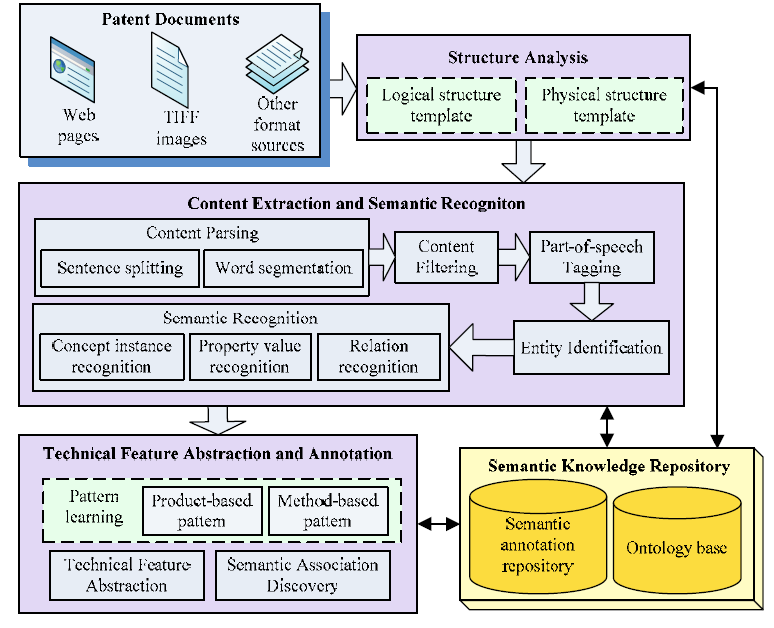 Discussion
Discussion
Multi-level semantic representation
Allow the precision information extraction

Leverage NLP and domain knowledge

Document type dependent
Difficult to generalize